Airmux-5000 General Availability Releases 3.4
Airmux-5000Typical applications
Fixed, Nomadic & Mobility modes
Fixed:
Fixed SU is permanently installed on specific location
SU synchronizes and registers only to a specific BS
Administrator manually allocates service and registers the SU to the BS only after the SU synchronized to BS
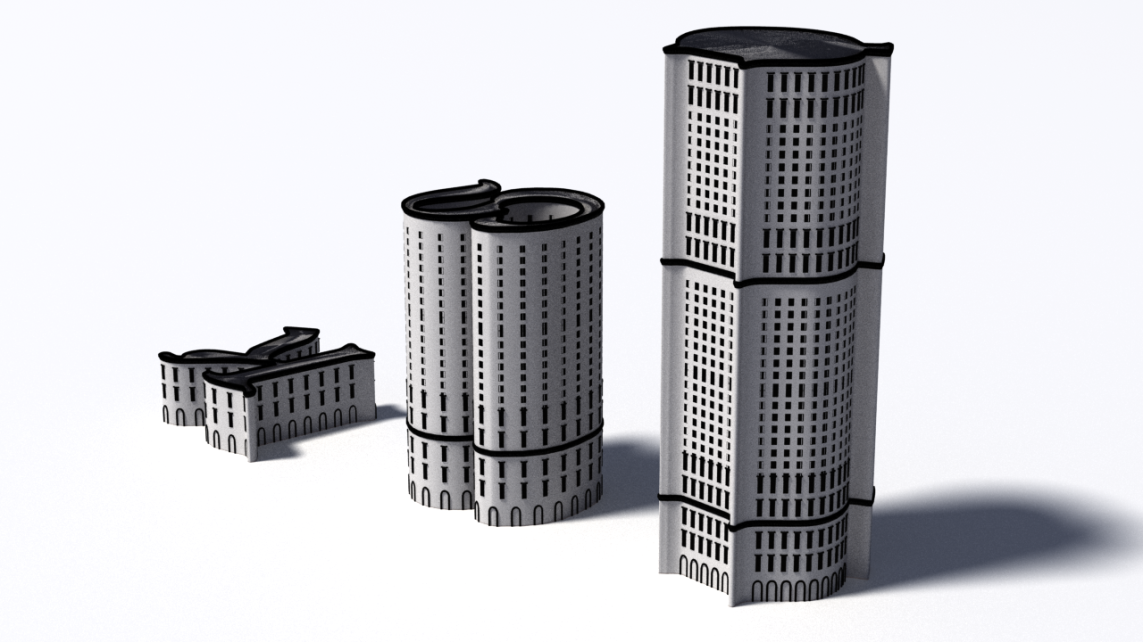 BS – Base Station
SU – Subscriber Unit
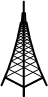 Fixed, Nomadic & Mobility modes
Nomadic:
Nomadic SU may move from one BS to another BS but gets service only while on stationary position
ETH service is provided when user is in stationary position only
Service is pre-configured on SU
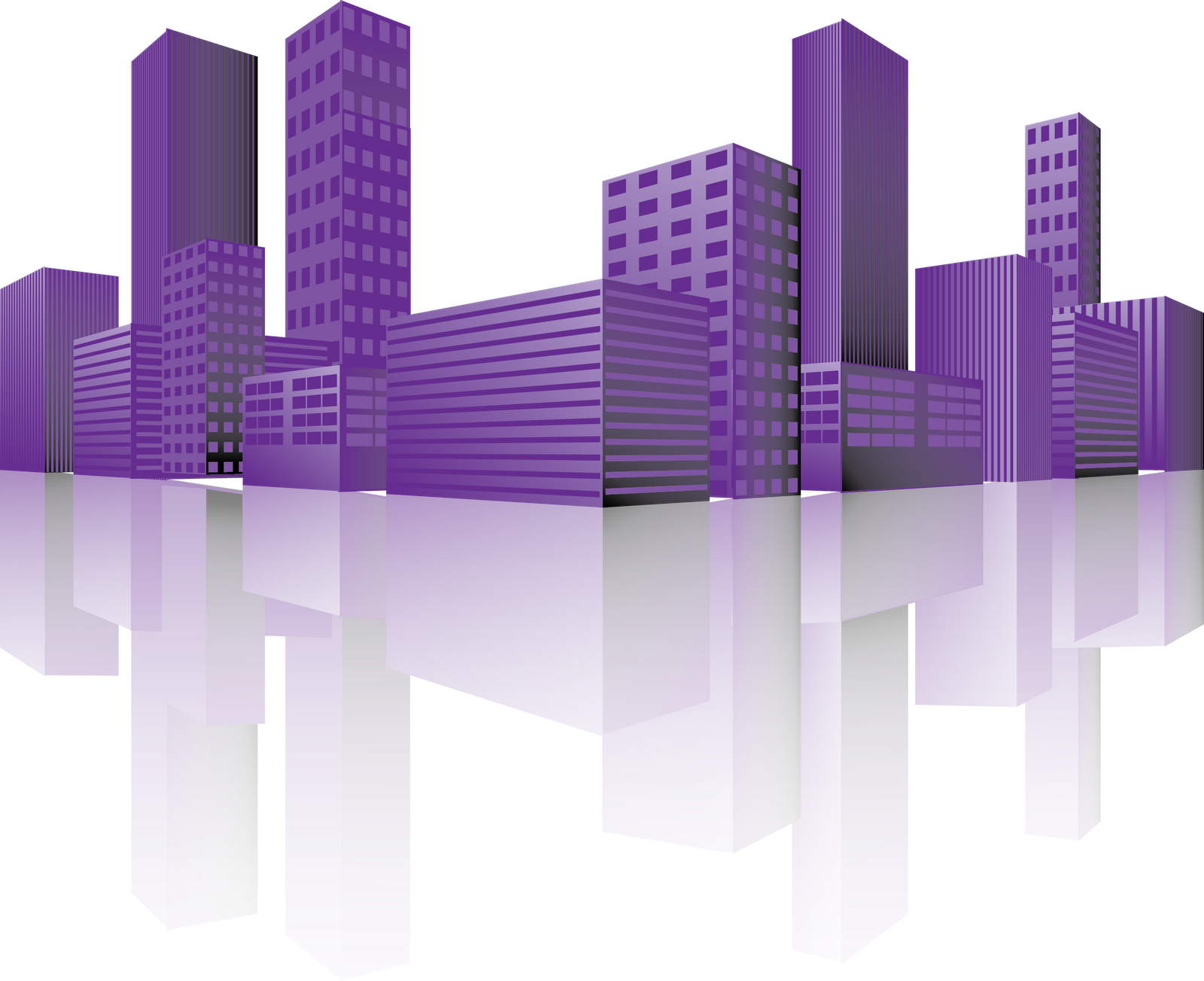 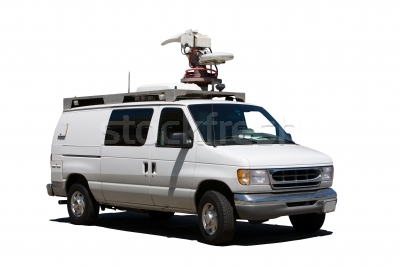 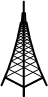 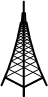 HBS1
No Service
HBS2
Fixed, Nomadic & Mobility modes
Nomadic:
Nomadic SU may move from one BS to another BS but gets service only while on stationary position
ETH service is provided when user is in stationary position only
Service is pre-configured on SU
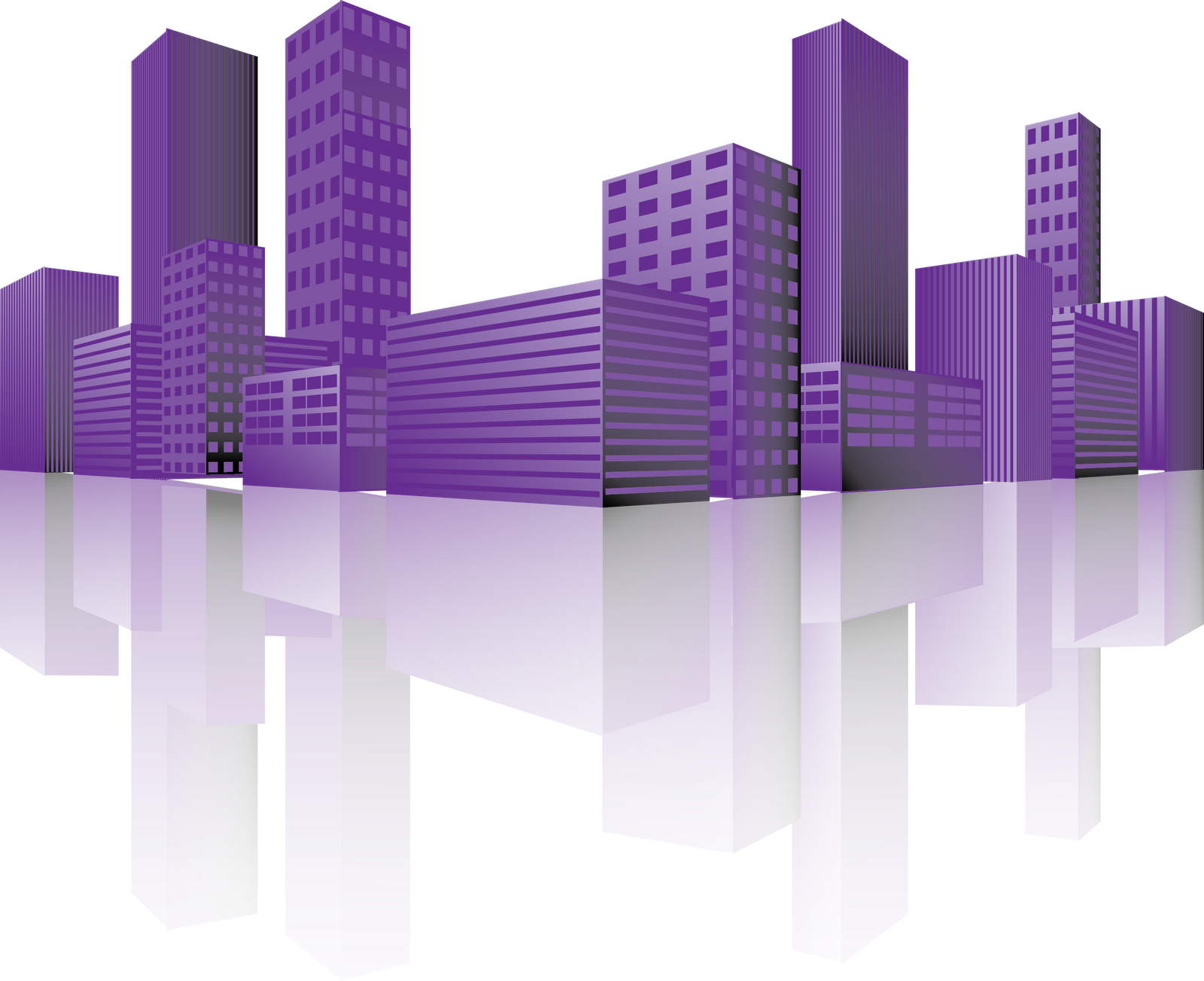 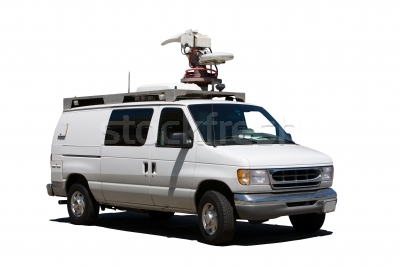 Service Available
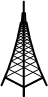 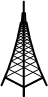 HBS1
HBS2
Fixed, Nomadic & Mobility modes
Nomadic:
Nomadic SU may move from one BS to another BS but gets service only while on stationary position
ETH service is provided when user is in stationary position only
Service is pre-configured on SU
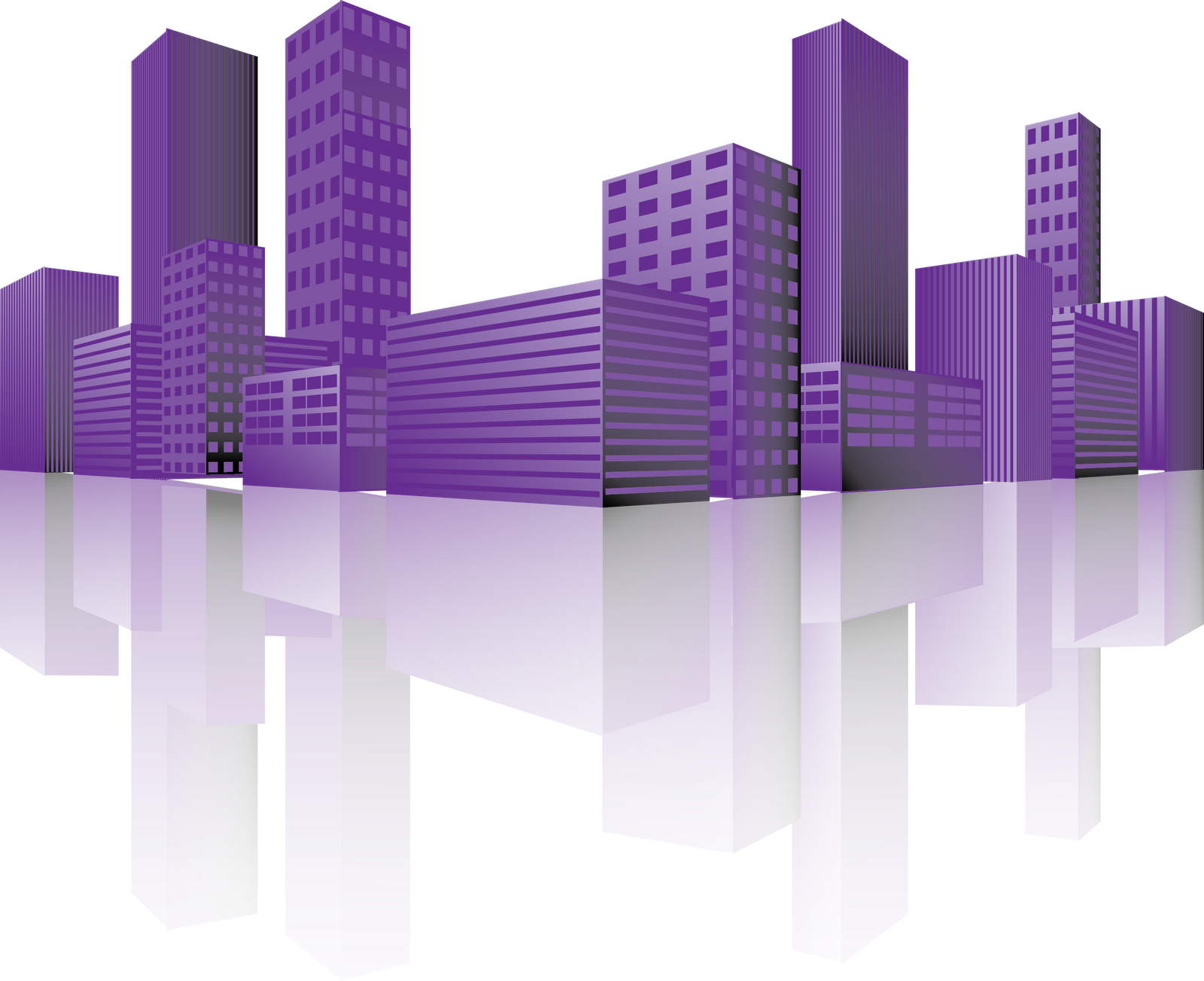 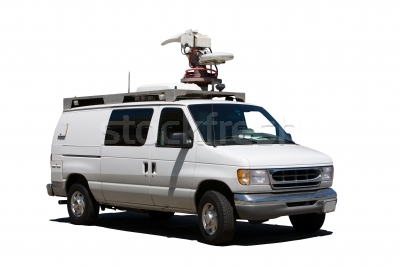 No Service
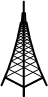 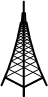 HBS1
HBS2
Fixed, Nomadic & Mobility modes
Nomadic:
Nomadic SU may move from one BS to another BS but gets service only while on stationary position
ETH service is provided when user is in stationary position only
Service is pre-configured on SU
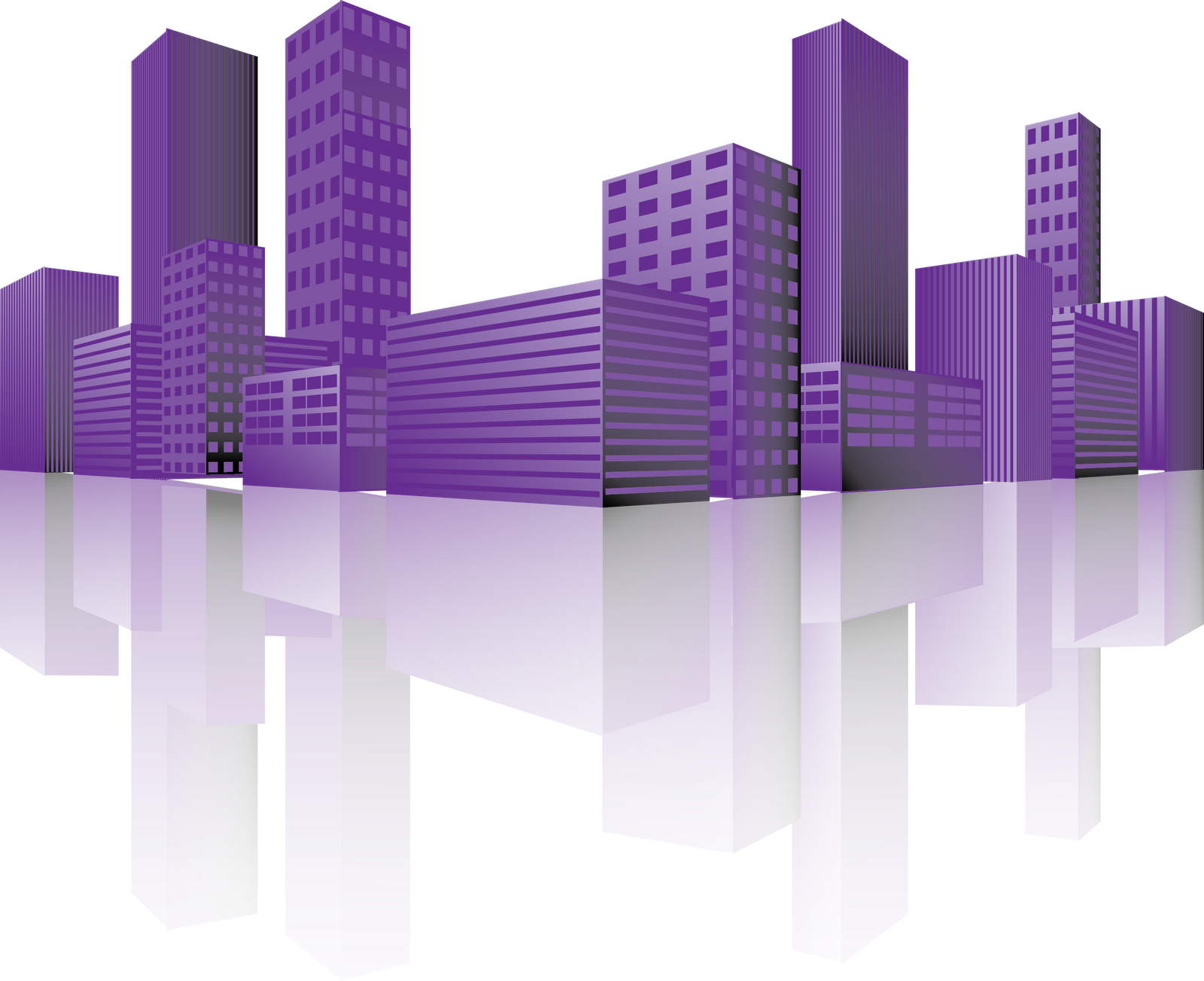 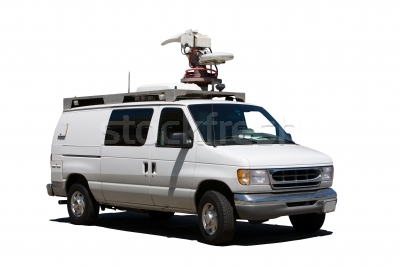 Service Available
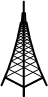 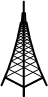 HBS1
HBS2
Fixed, Nomadic & Mobility modes
Mobility:
Mobile Unit (SU-MOB) enjoys continuous service while in motion from different Base Stations (BS-MOB) in the network
Service is pre-configured
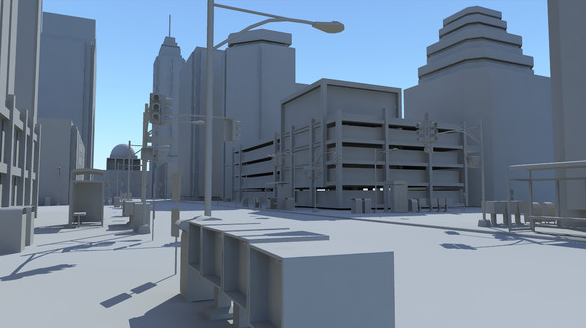 Stronger Signal
Weaker Signal
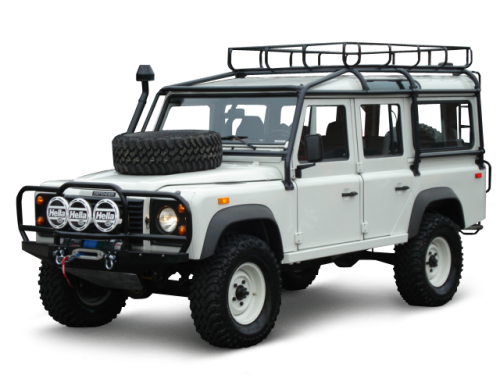 Fixed, Nomadic & Mobility modes
Mobility:
Mobile Unit (SU-MOB) enjoys continuous service while in motion from different Base Stations (BS-MOB) in the network
Service is pre-configured
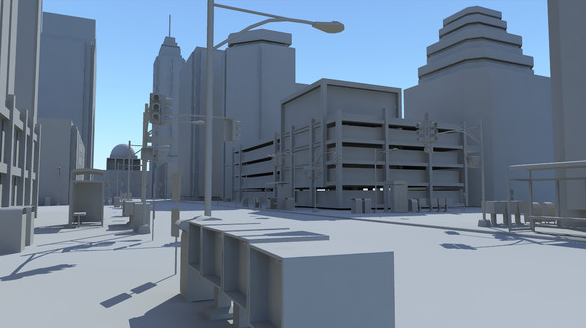 Weaker Signal
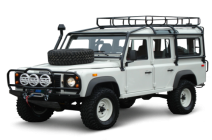 Stronger Signal
New and Modified Products
Base Stations – Product Portfolio
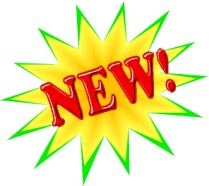 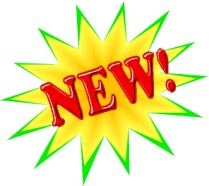 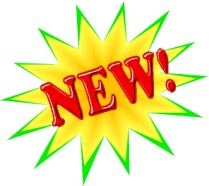 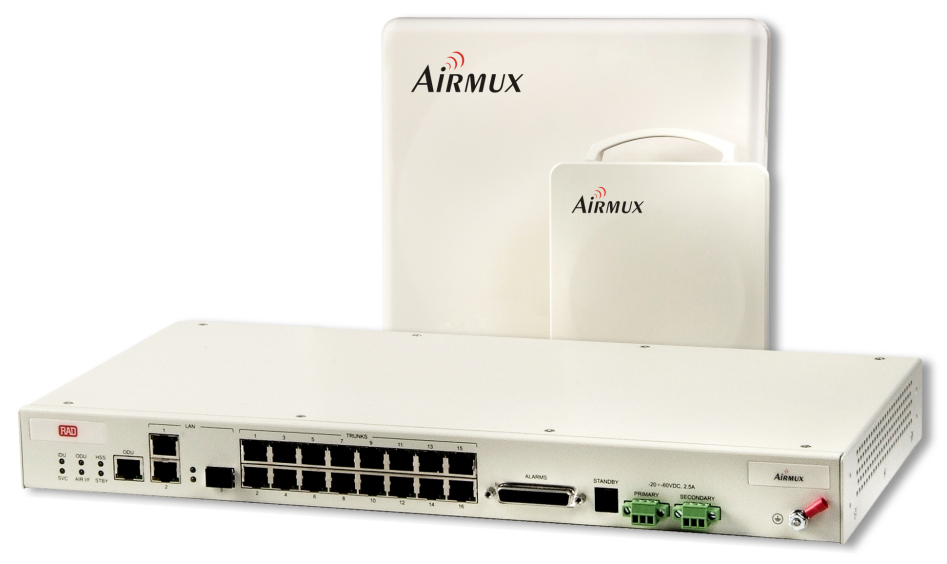 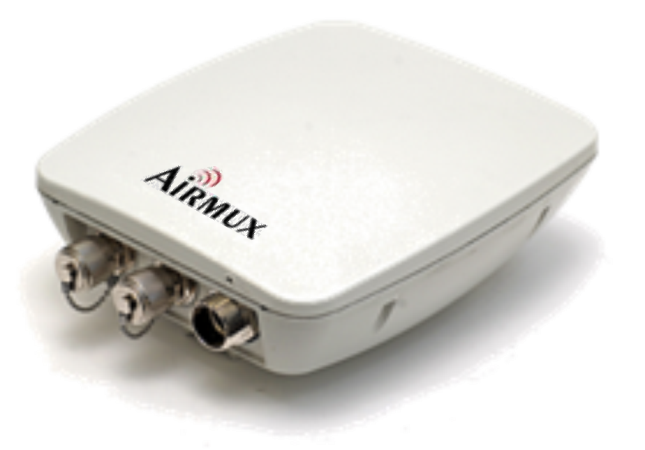 BS-25: New Base Station
Products highlights:
Small form factor 25Mbps with integrated antenna (11dBi, 90°) or Connectorized for external antenna
Complies with ETSI, Universal, FCC/IC regulations
Supports up to 16 Nomadic/Fixed SUs, 64 time-slots
Works with all Airmux SUs (SU-50/25/20/10/5) 
Support 5, 10, 20 and 40 MHz Channel BW
Power consumption < 12 Watt
Operates with PoE devices
GbE interface, HW ready for new HSS concept
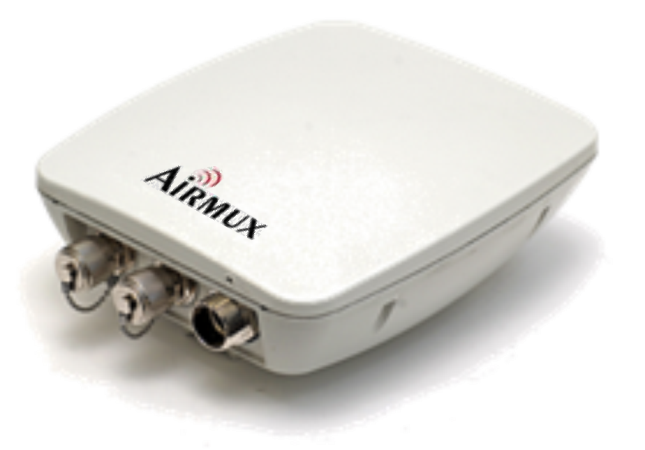 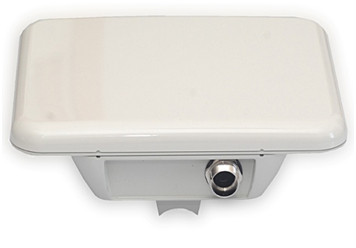 Subscriber Units - Products Portfolio
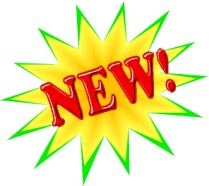 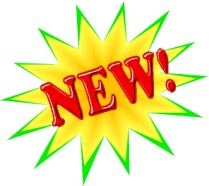 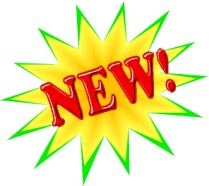 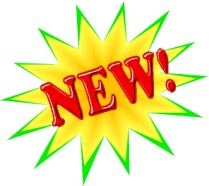 * Small-form-factor
New Features
Increased Sector Capacity
Increased sector capacity from 200M to 250M (25% improvement)
Adaptive short/long Guard-Interval upon Link conditions
Enhanced spectrum efficiency: 6.25bps/Hz
Relevant for all products and frequency bands
Provides more capacity per given range
Supported by installed base through software upgrade to release 3.4.0 GA
Increased Sector Capacity
Capacity [Mbps]
Distance [Km]
Assumptions:
15dBi HBS antenna 
23dBi HSU antenna
40MHz Channel BW
Adaptive rate, MiMo
5.x GHz FCC/IC
Capacity Upgrade – License Key
Applicability: 
Airmux-5000: Small-form-factor SU-5/10/25, upgrade path:
From 5 Mbps to 10 Mbps
From 5 Mbps to 25 Mbps
From 10 Mbps to 25 Mbps
Capacity Upgrade keys are valid for all bands, regulations and configurations
Capacity Upgrade Procedure:
Capacity upgrade can be performed for each ODU or SU individually or for all the SUs in the sector via the BS
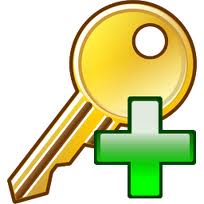 FIPS-197 Support
FIPS-197 Federal Information Processing Standard -Publication 197
A U.S. government computer security standard that specifies approved cryptographic algorithm to protect electronic data.
FIPS-197 Certified products:
Airmux-5000:
Small-form-factor SU-5/10/25
BS-25
BS-200 5.x GHz, Universal regulations – HW Rev. 7 and above
BS-50 5.x GHz, Universal regulations – HW Rev. 7 and above
QinQ VLANConfigurable TPID Values
Applicable for Airmux-5000 SUs only
Enables interoperability with legacy switches (e.g. Cisco) that supports TPID of 0x8100 only
TPID (Tag Protocol Identifier) value in Provider Mode can be configured to:
0x9100 (default)
0x8100
0x88A8
TPID value can be configured per each SU in the Sector
Supported by installed base through software upgrade to release 3.4 GA
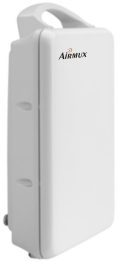 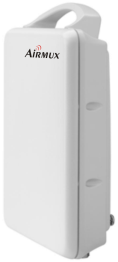 Cisco Switch
Double Tagged (QinQ) with TPID 0x8100
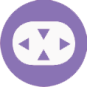 Untagged / Tagged
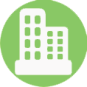 HBS
HSU
SU Time-Slots Assignment
Feature highlights:
A single SU can now be assigned up to 63 time slots (out of 64 time slots)
Enables providing more than half of the HBS capacity to a certain SU
Supported by all BSs (200/100/50/25)
Supported by installed base through software upgrade to release 3.4.00
Applicable cases:
Long distance SU’s that require more/high capacity
SU that requires more than half of the BS capacity
SU that requires lower latency
SU under nLOS and NLOS cases
100 Mbps
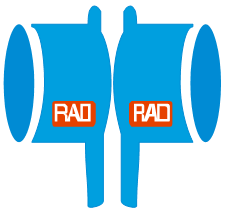 46 Time slots
50 Mbps
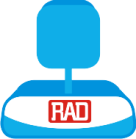 20 Mbps
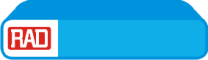 7 Time slots
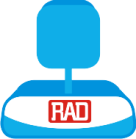 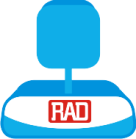 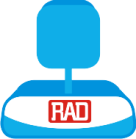 30 Mbps
10 Time slots
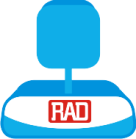 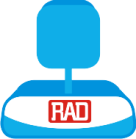 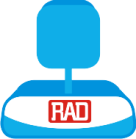 Summary
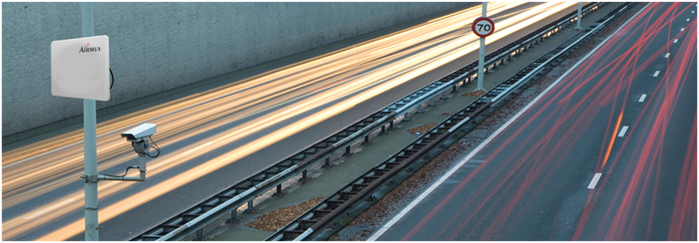 Simple
Reliable & Robust
Wireless Mobility
Long Ranges
Flexible & Scalable
Cost Effective
OFDM/MIMO
Technology
enables NLOS
deployment
Up to 100Mbps 
for vehicles on 
the move with 
seamless handover
Up to 40Km 
between BS and
SU’s
multi frequency 
band– 4.8 to 6GHz,
3.3 to 3.8 GHz
Simple radio 
planning, training, 
installation and 
maintenance
High capacity 
base station 
reduces the
tower space
needed